HƯỚNG DẪN SỬ DỤNG HỆ THỐNGISO ONLINEXưởng LED – ĐT & TBCSCông ty CP bóng đèn phích nước Rạng Đông
Giới thiệu chung về hệ thống
1. Mục đích và phạm vi sử dụng hệ thống
1.1. Mục đích
Phần mềm quản lý tài liệu rangdongiso được xây dựng nhằm mục đích phục vụ việc quản lý tài liệu, hồ sơ, giấy tờ và khắc phục những hạn chế đang tồn tại ở các phương pháp quản lý cũ, phù hợp theo tiêu chuẩn iso
1.2. Phạm vi

Website được sử dụng trong toàn xưởng LED – Điện tử & TBCS. Tùy vào chức năng, nhiệm vụ mà mỗi phòng ban, cá nhân có phân quyền khác nhau và được truy cập đến những tài liệu có liên quan
1.3. Ưu nhược điểm của hệ thống ISO ONLINE so với hệ thống lưu trữ cũ (hệ thống server)- Ưu điểm
- Nhược điểm
Phân quyền nhóm: Khó phân quyền hơn
 Thao tác người dùng: Khó thao tác hơn
Các tài liệu đưa lên hệ thống đều chuyển sang trạng thái file ảnh,muốn sửa hoặc coppy nôi dung phải tải về máy. Chỉ tiện ích đối với tài liệu đã phê duyệt dạng PDF
Tài liệu đưa lên hệ thống giới hạn theo một dung lượng nhất định, không được vượt quá giới hạn đã mặc định
2. Quy trình hệ thống- Quy trình về tài liệu
2.1 Tài liệu phê duyệt trên hệ thống
Thông báo HT
Thông báo HT
Thông báo HT
2.2. Tài liệu đã phê duyệt đầy đủ trên bản cứng
Thông báo HT
Thông báo HT
- Quy trình về thông báo nội bộ2.3. Thông báo đến tất cả người dùng
2.4. Thông báo đến cá nhân được phân quyền
3. Các tính năng của hệ thốngQuyền quản trị
Quyền phê duyệt
Quyền sử dụng khác
II. Hướng dẫn sử dụng1. Giới thiệu màn hình chính
2. Đăng nhập/Đăng ký/Đăng xuất tài khoản
Truy cập đường link để đăng nhập vào website: http://192.168.68.88/
Cách vào: 
Mở trình duyệt web (Google Chrome, Cốc Cốc, IE...)
Gõ địa chỉ: 192.168.68.88 trên thanh tìm kiếm địa chỉ. Website có tên: Rạng Đông Ledlight
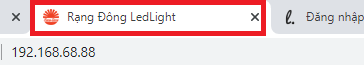 2.1. Đăng nhập
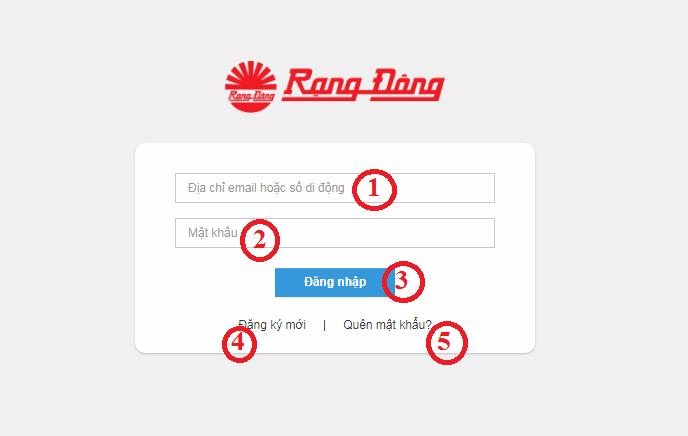 2.2. Đăng ký
Trưởng bộ phận/ cán bộ phụ trách căn cứ theo qui định có thể gửi đề nghị cấp tài khoản về BQLHT &CNTT đối với nhân sự chưa có tài khoản đăng nhập hoặc tài khoản phân quyền chưa đủ theo chưca năng. Webmaster chịu trách nhiệm lập tài khoản cho nhân sự, bộ phận Hệ thống sẽ thực hiện phân quyền theo đúng quy định
3. Tạo folder/file3.1. Tạo folder
Click dấu cộng (+) phía trên link dẫn → Click “Tạo thư mục mới” → Chuyển đến màn hình thiết lập folder
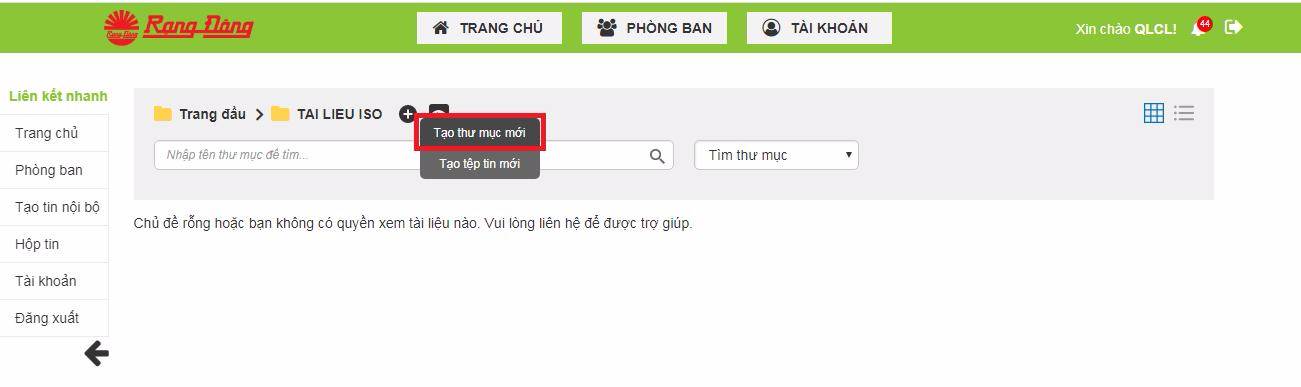 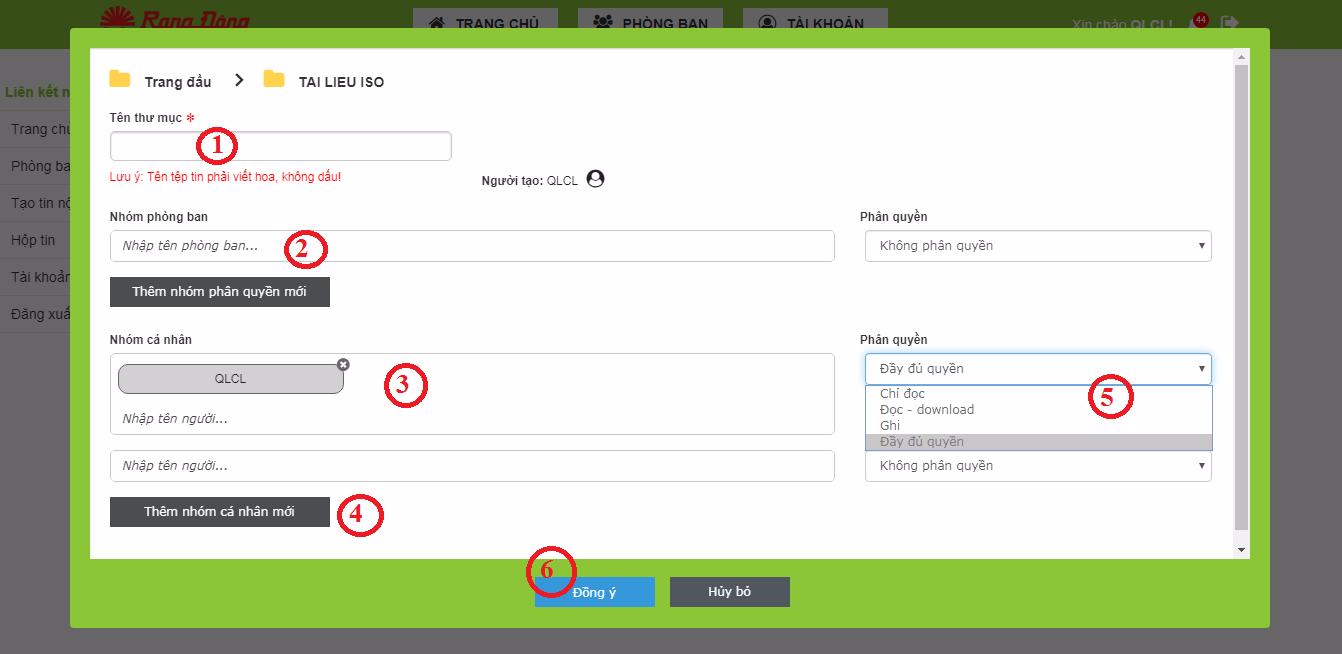 3.2. Tạo file
Click dấu cộng (+) phía trên link dẫn → Click “Tạo tệp tin mới” → Chuyển đến màn hình thiết lập tệp tin
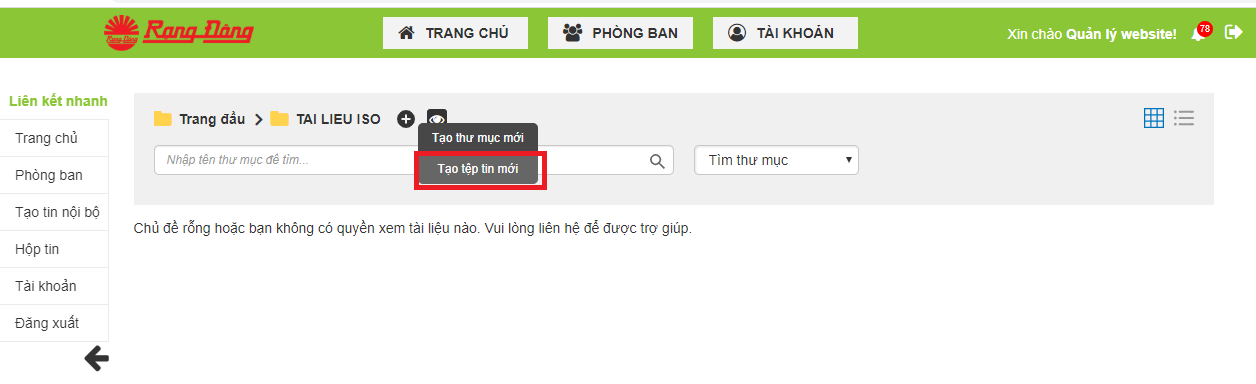 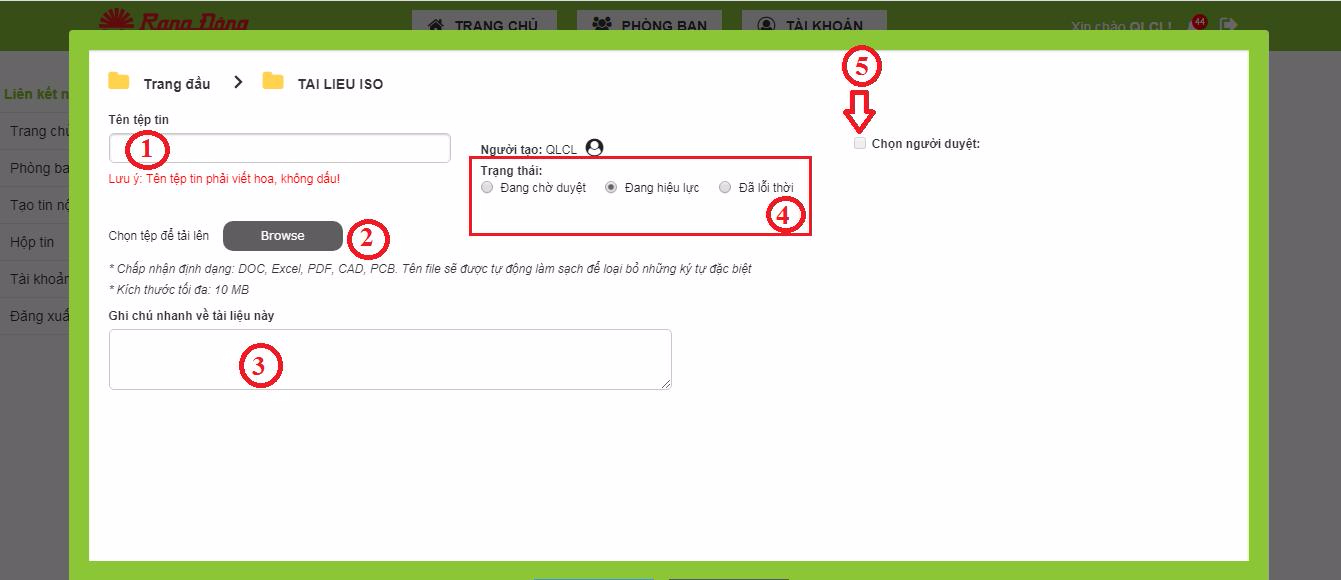 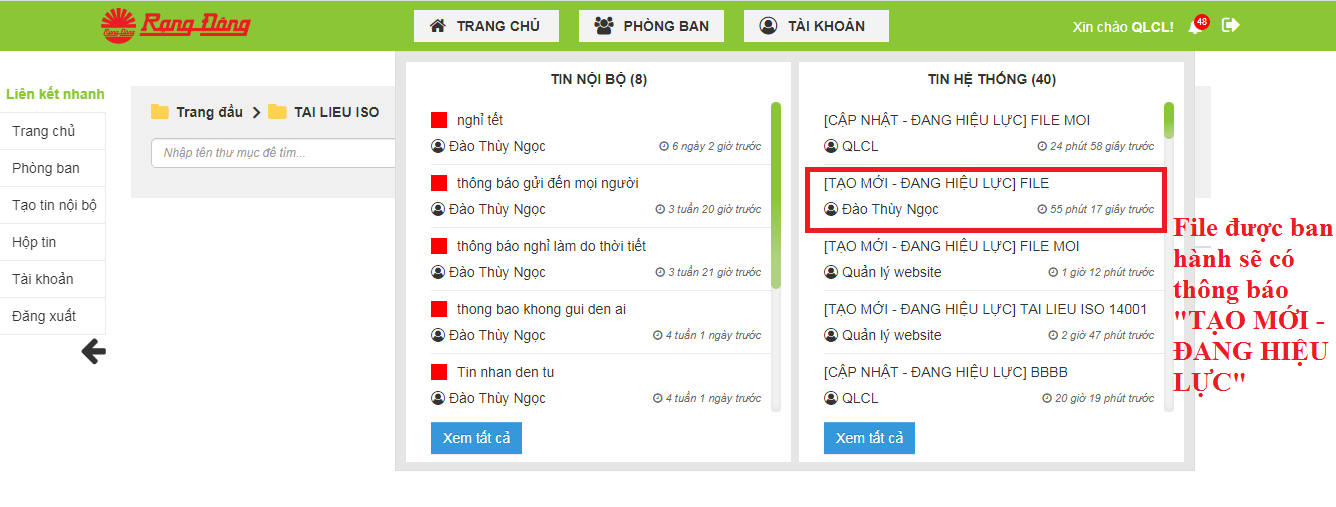 4. Xem tài liệu
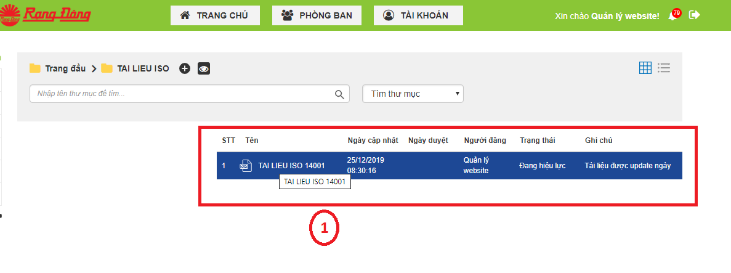 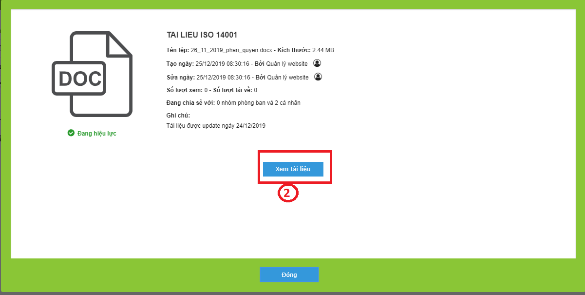 5. Download file
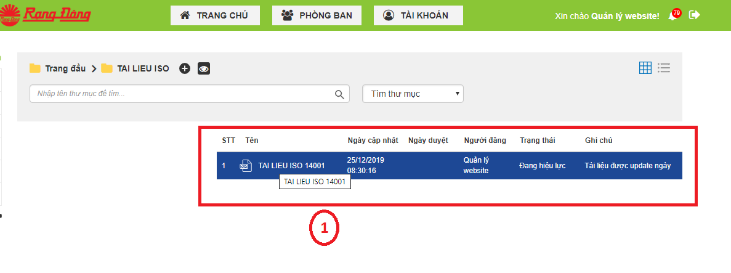 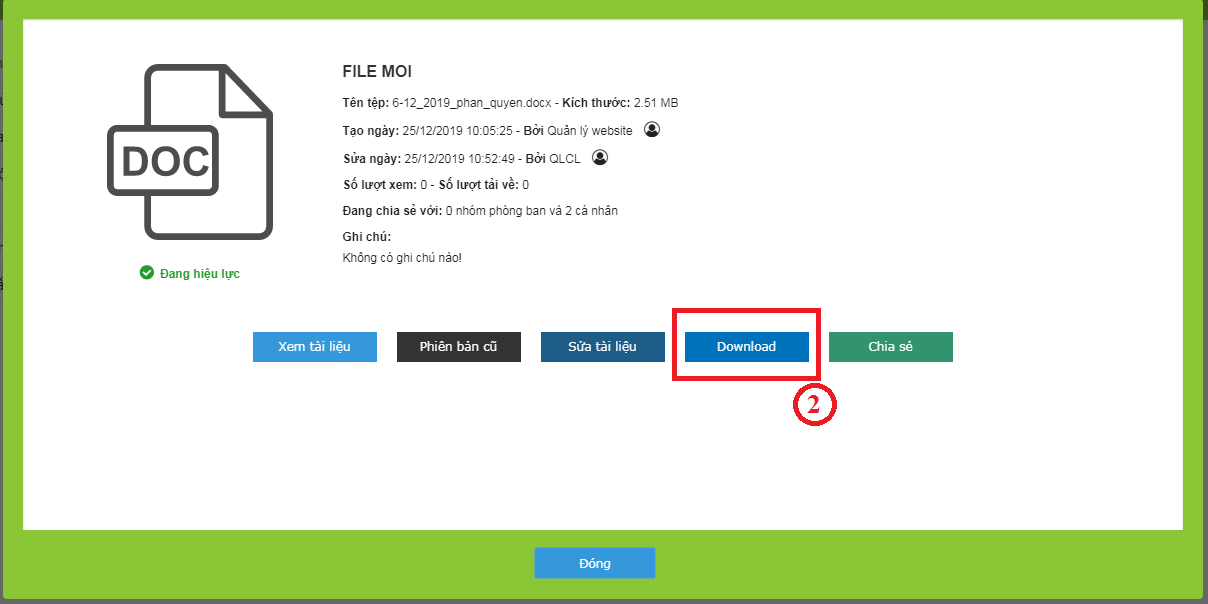 6. Sửa tài liệu
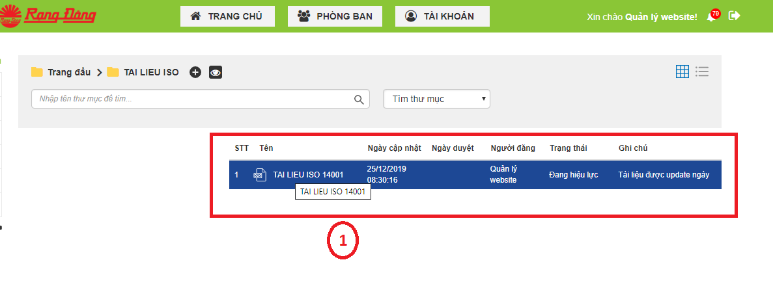 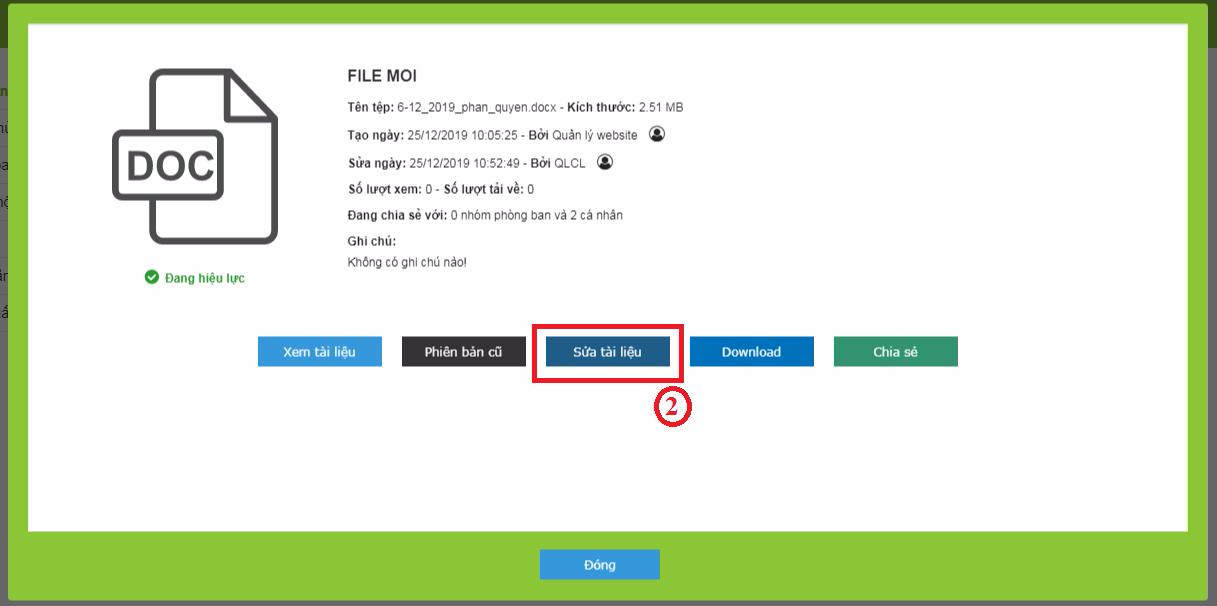 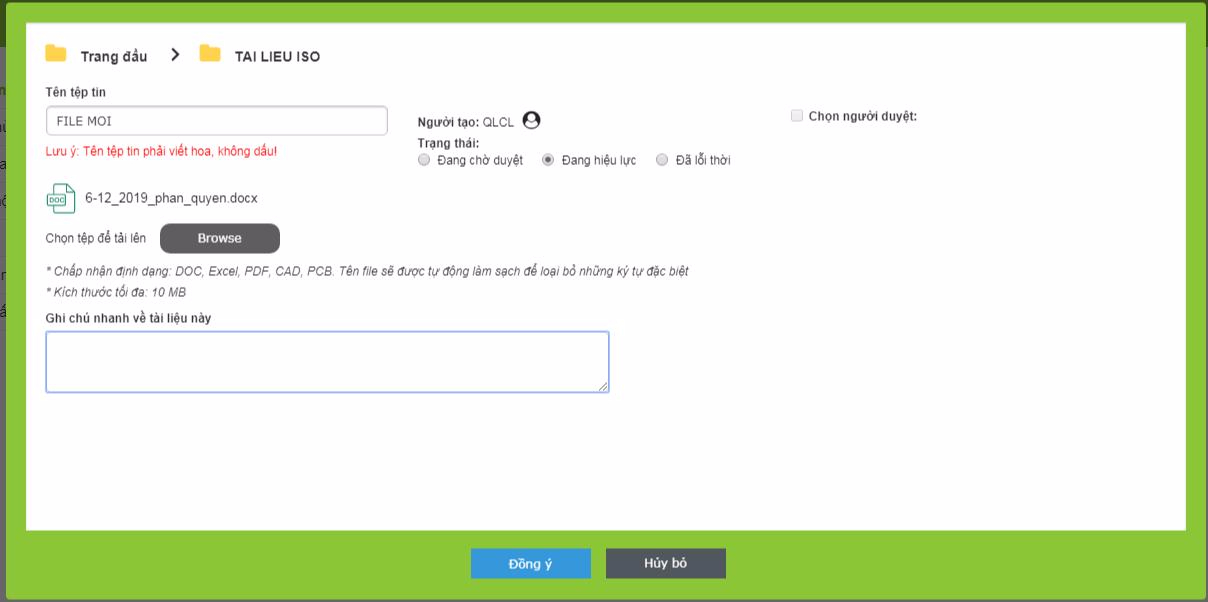 Khi 1 tệp tin được sửa sẽ có thông báo đến các phòng ban/cá nhân được phân quyền. 
Thông báo được định dạng như sau: [CẬP NHẬT – ĐANG HIỆU LỰC] TÊN FILE
VD: [CẬP NHẬT – ĐANG HIỆU LỰC] TAI LIEU ISO 14001
7. Phiên bản cũKhi 1 file được cập nhật, lịch sử cập nhật được lưu lại trong Phiên bản cũ.
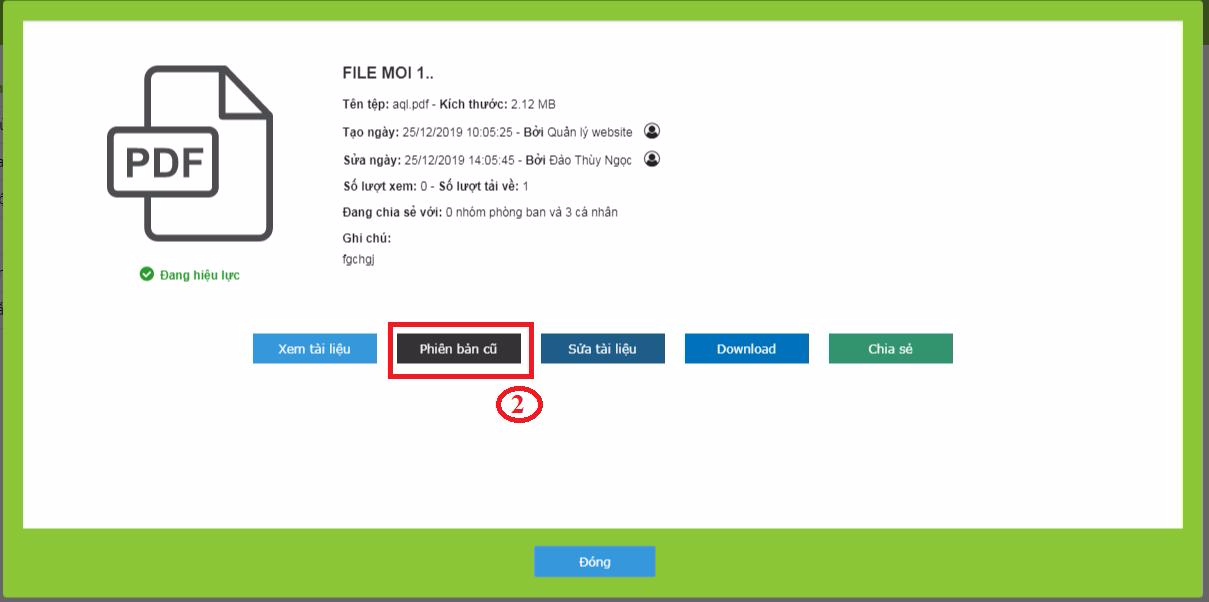 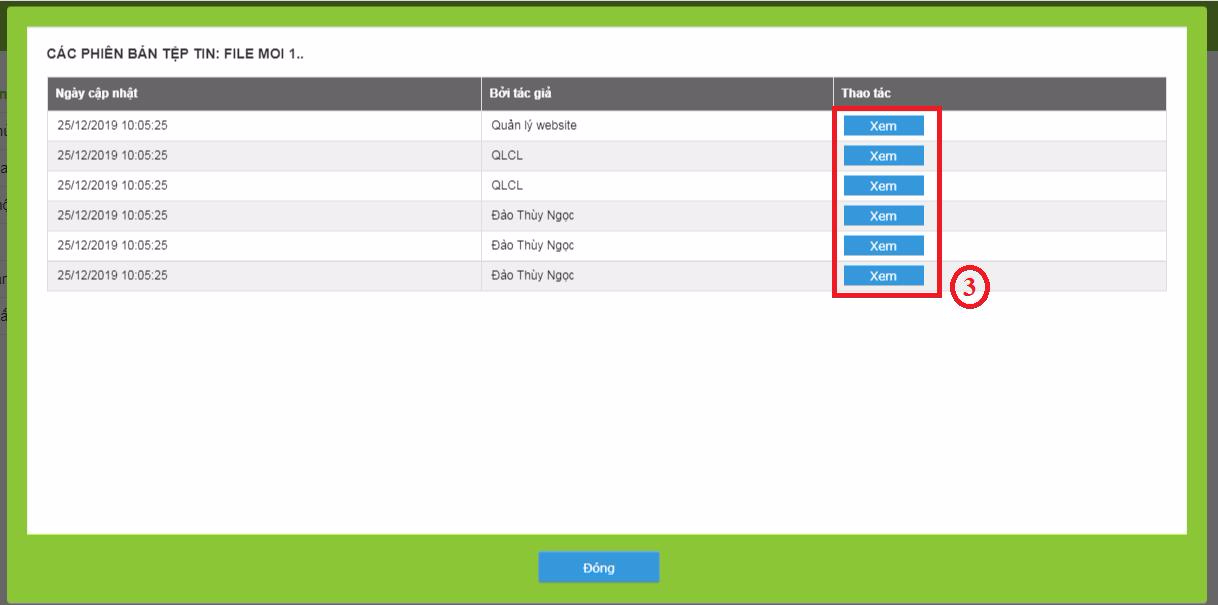 8. Phê duyệtCá nhân được phân quyền phê duyệt nhận thông báo có file cần phê duyệt bằng cách:
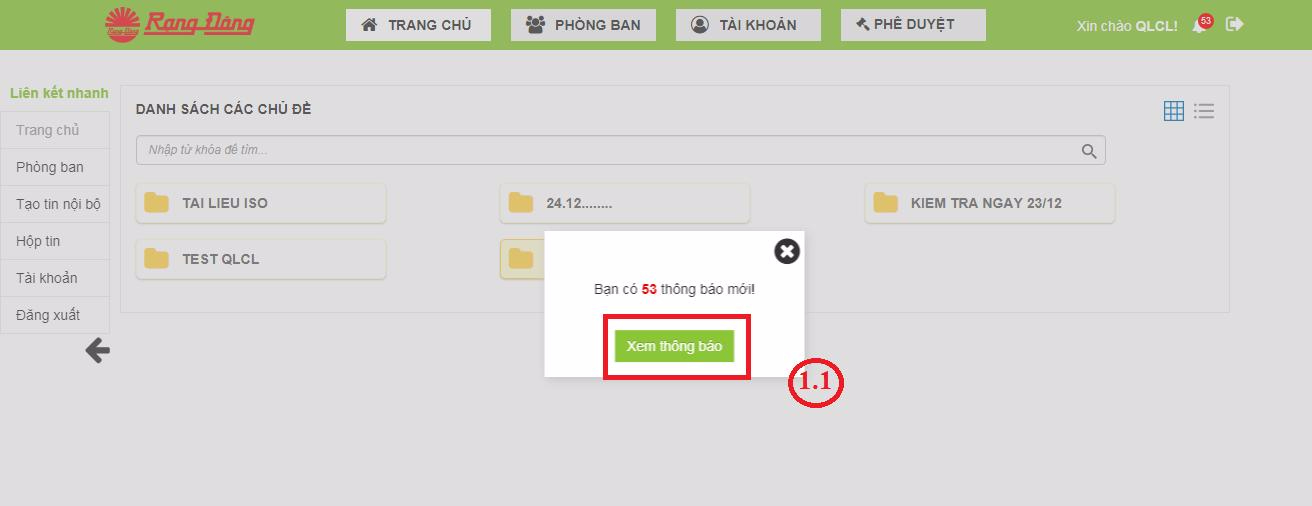 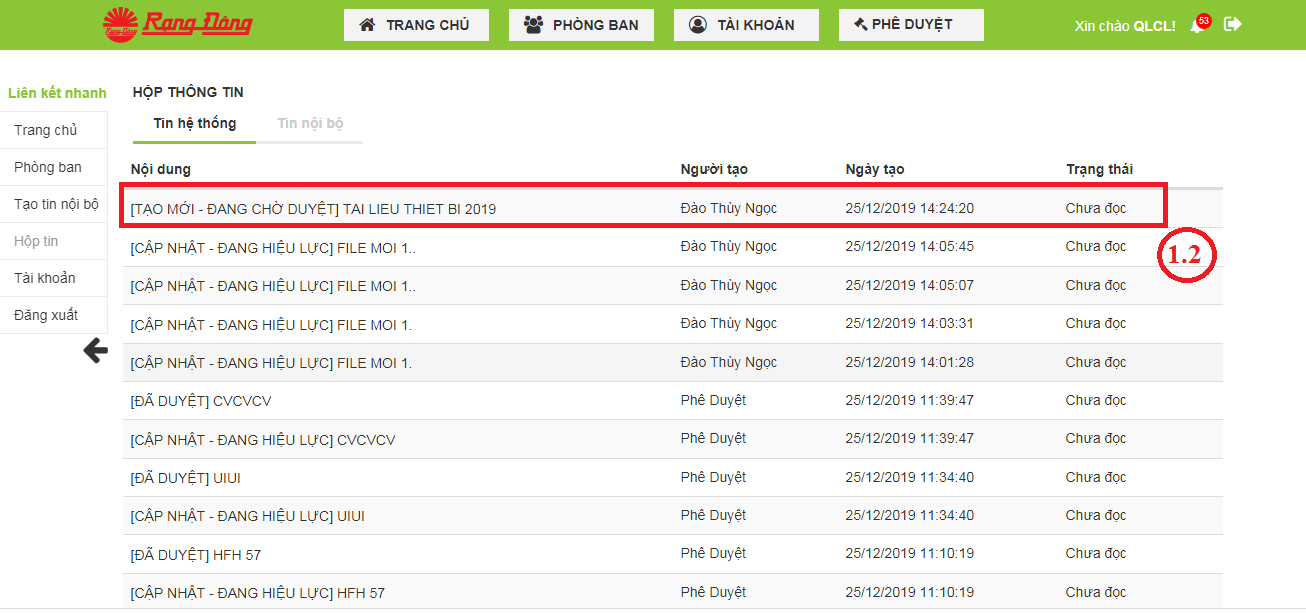 ② Click vào cái chuông để mở thông báo → Click vào đường link để đến màn hình phê duyệt
③ Click vào nút phê duyệt (3.1) → Click vào đường link (3.2) đến màn hình phê duyệt
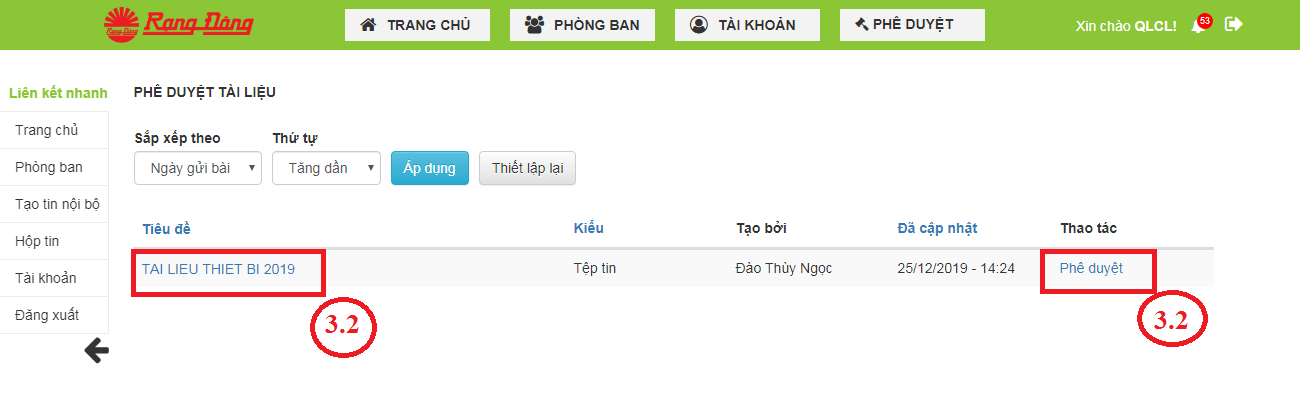 Khi 1 tệp tin được yêu cầu phê duyệt, tài khoản của người được phân quyền sẽ có thông báo 
Thông báo được định dạng như sau: [TẠO MỚI – ĐANG CHỜ DUYỆT] TÊN FILE
VD: [TẠO MỚI – ĐANG CHỜ DUYỆT] TAI LIEU ISO 14001
④ Màn hình Phê duyệt
-	Click “Phê duyệt” để tiến hành duyệt tài liệu.
Có 3 nút: Đồng ý duyệt (5.1), Từ chối (5.2) và Để duyệt sau (5.3). Khi click vào 5.1 và 5.2 → Màn hình điền nội dung ghi chú (nếu cần)
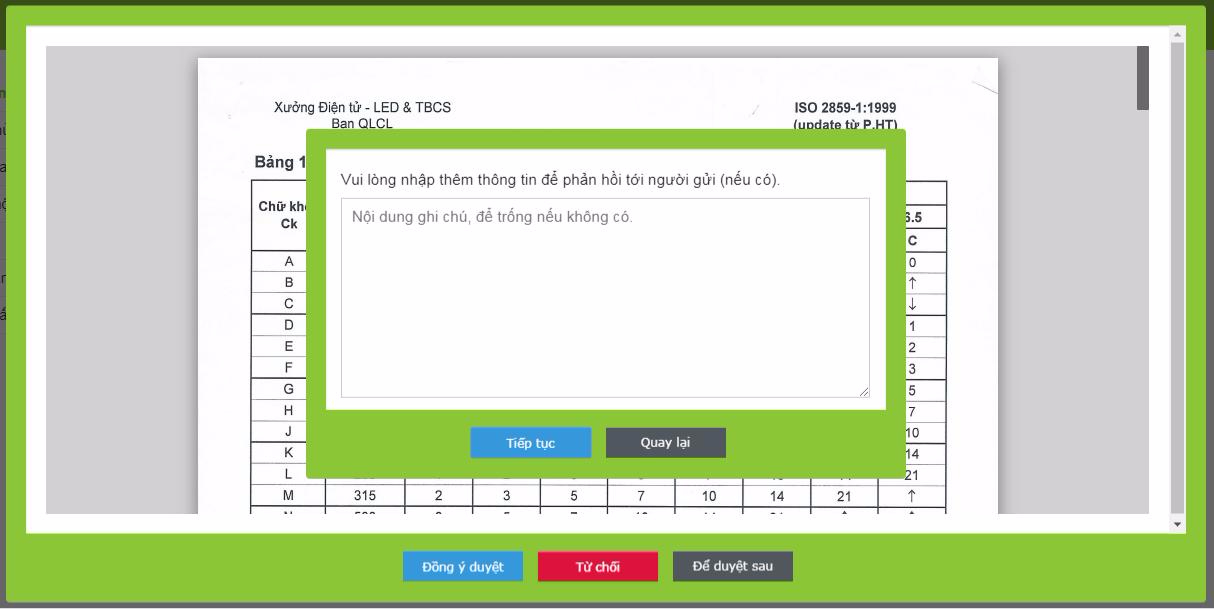 -    Click “Tiếp tục” nếu muốn hoàn thành, “Quay lại: để quay về thao tác trước đó. 
Click “Để duyệt sau” (5.3) nếu chưa muốn duyệt tài liệu
Sau khi tài liệu được phê duyệt hoặc từ chối, người yêu cầu phê duyệt nhận được thông báo đã phê duyệt hoặc từ chối, kèm theo ghi chú lý do
-	Thông báo đã được duyệt được định dạng như sau: [ĐÃ DUYỆT] TÊN FILE
VD: [ĐÃ DUYỆT] TAI LIEU ISO 14001
- Thông báo không được duyệt được định dạng như sau: [KHÔNG DUYỆT] TÊN FILE
VD: [KHÔNG DUYỆT] TAI LIEU ISO 14001
9. Đọc thông báo, xem hộp tin nhắn Có 3 cách xem thông báo như sau:
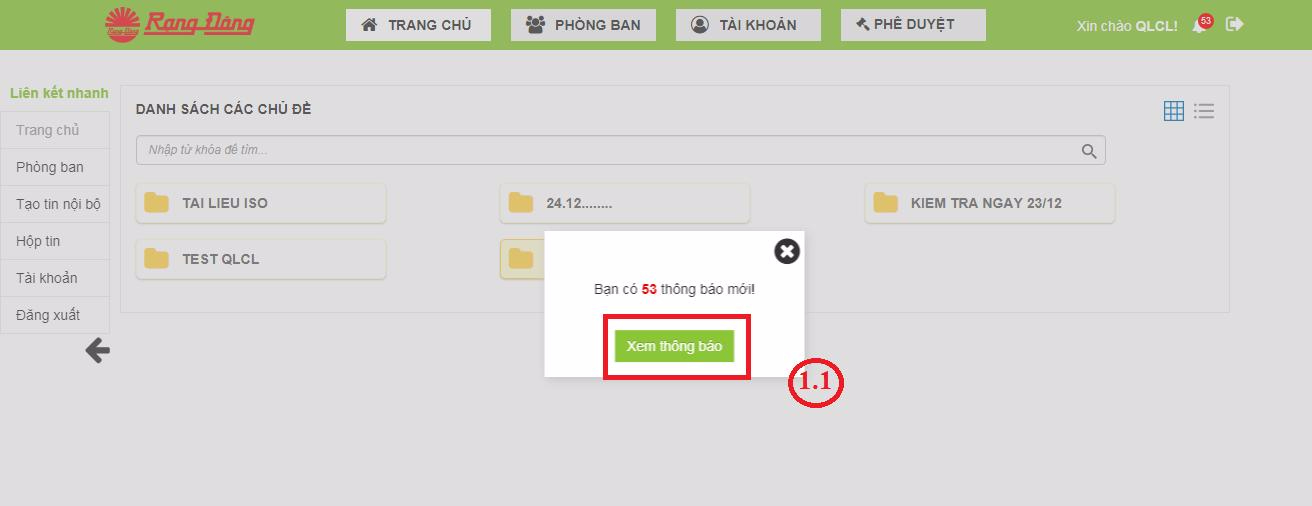 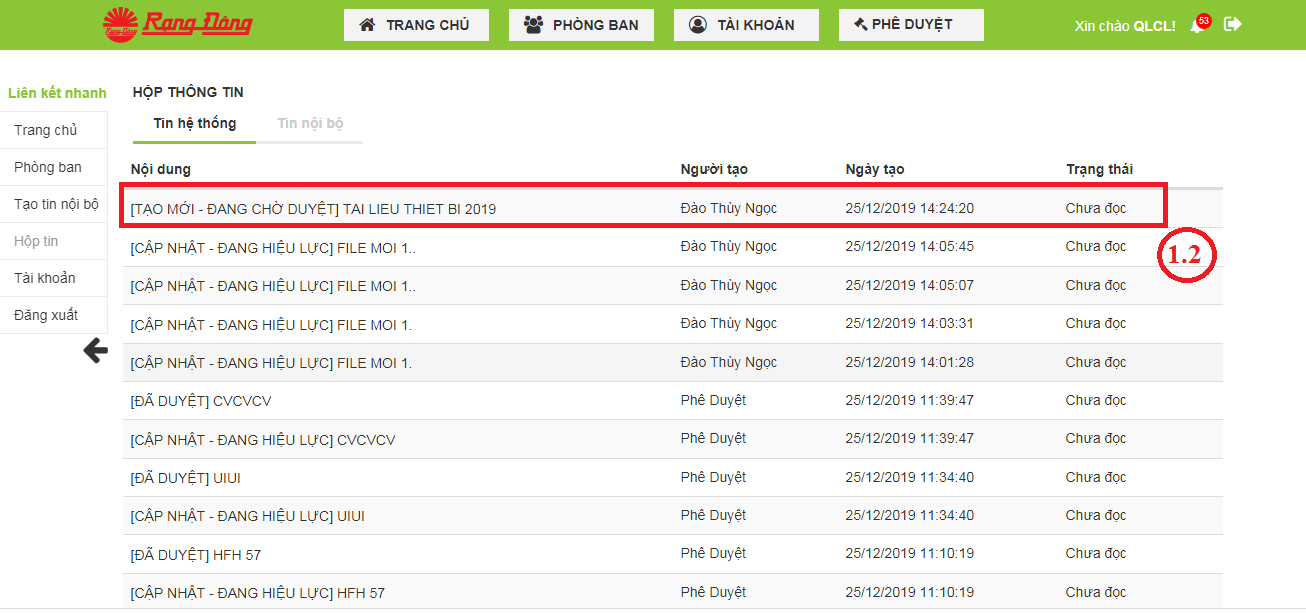 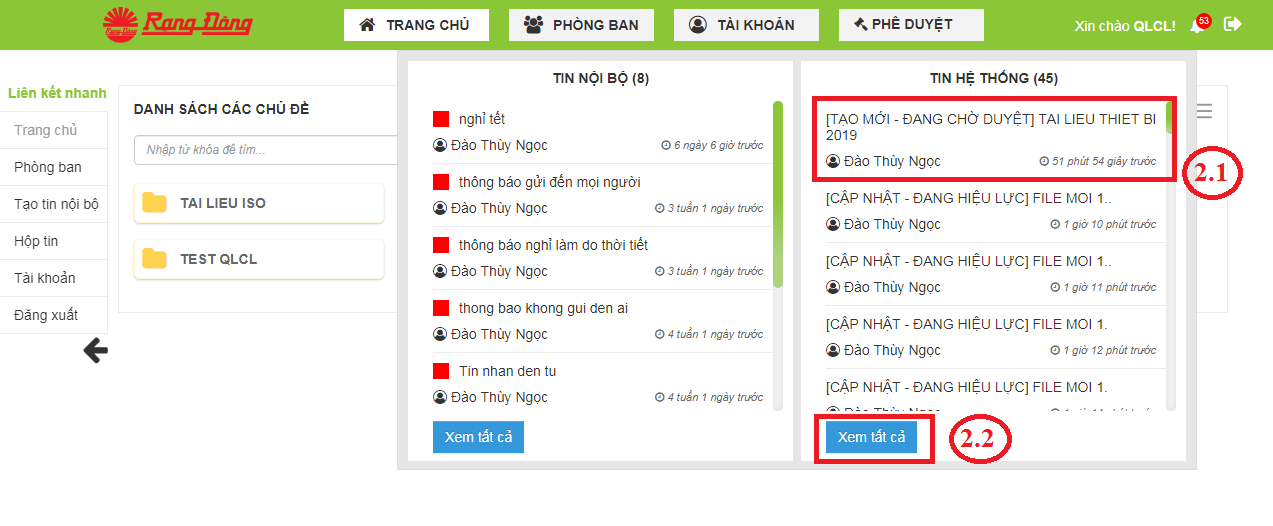 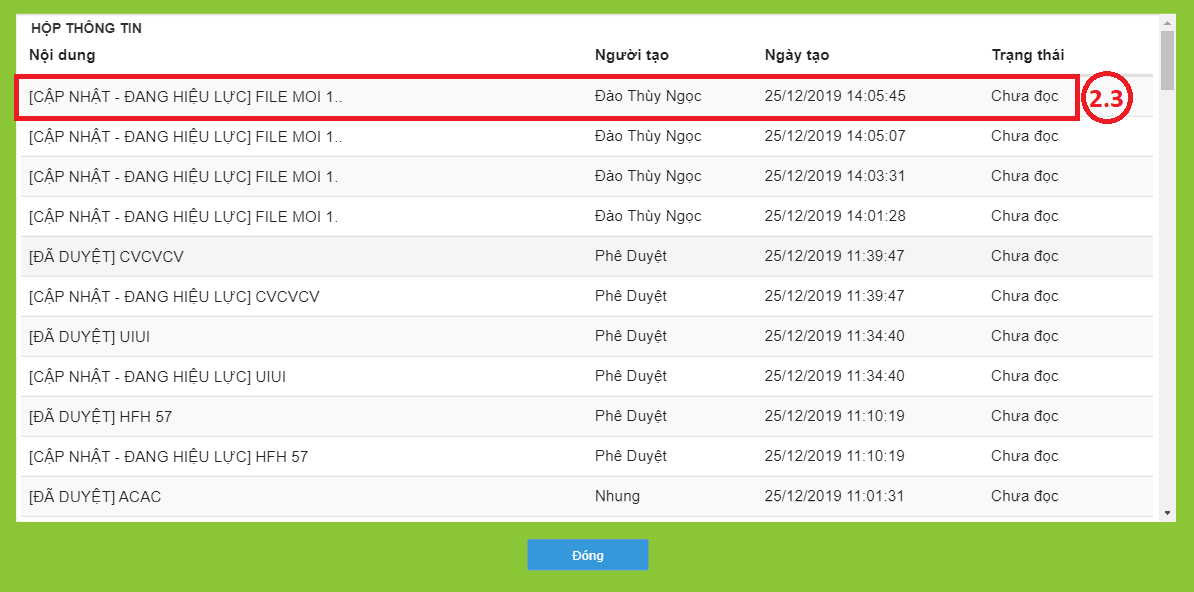 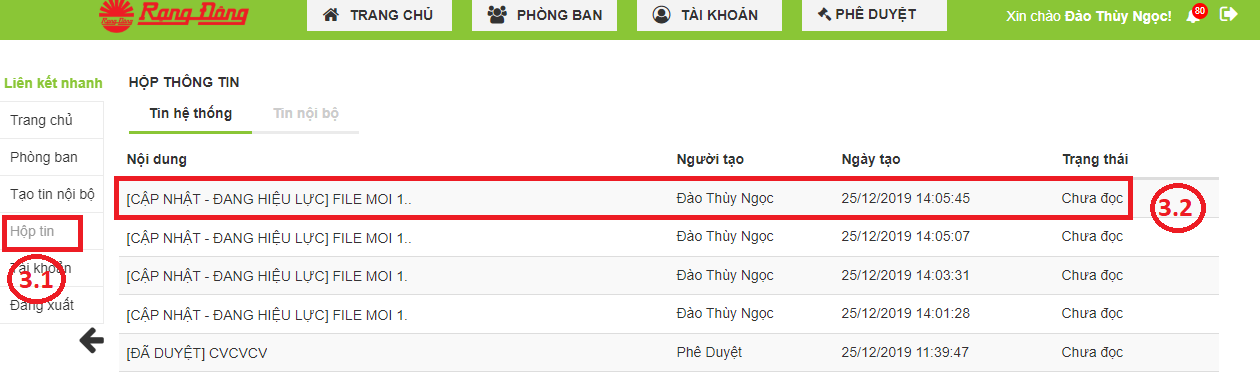 10. Tạo tin thông báo nội bộ
Khi tạo một thông báo nội bộ, không phân quyền đến cá nhân nào riêng thì thông báo được gửi đến tất cả mọi cá nhân. Khi thông báo được gửi đến từng cá nhân, chỉ có cá nhân được phân quyền nhận được tin nhắn đó
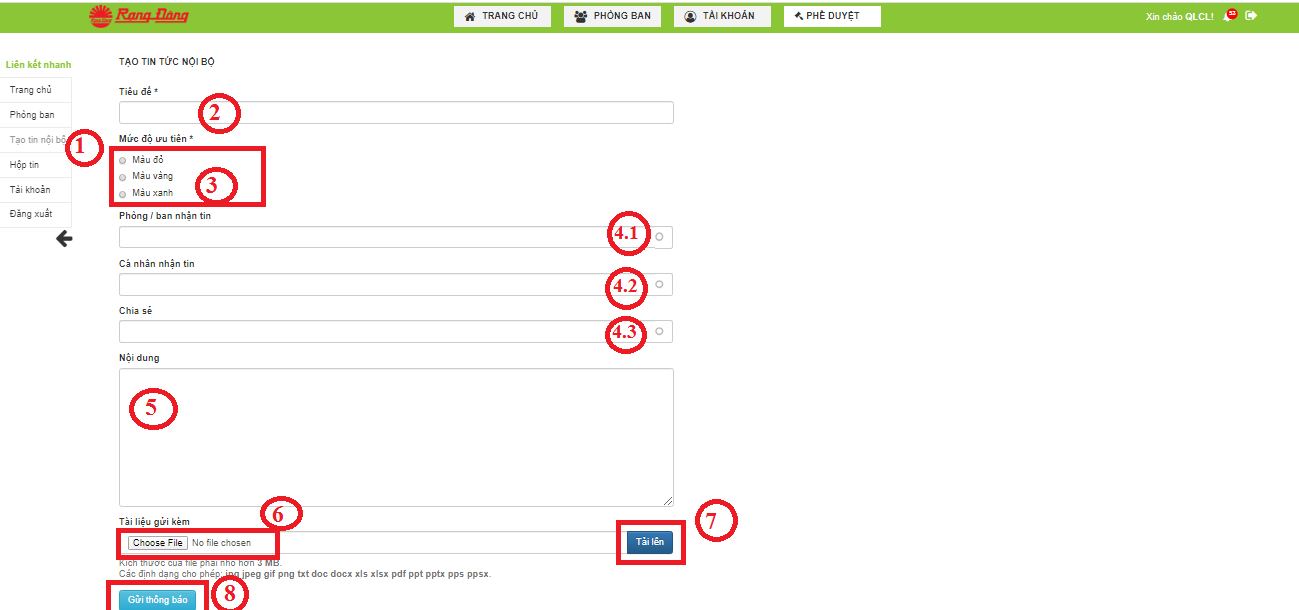 11. Xem thông tin tài khoản
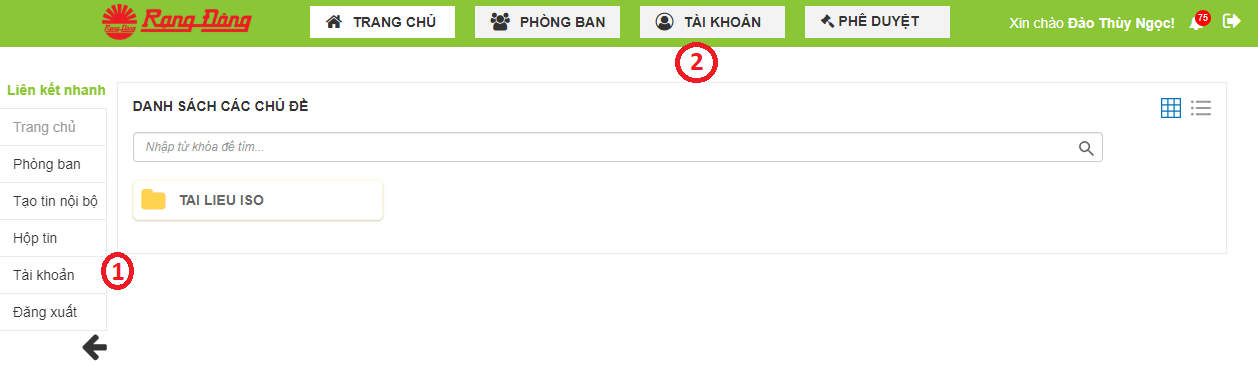 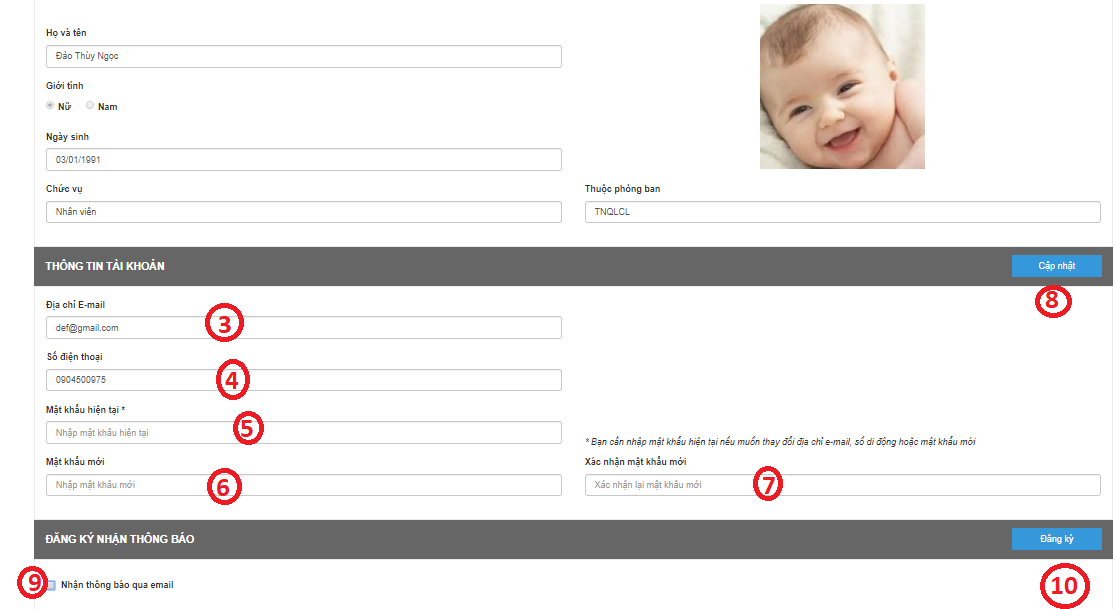 Click vào Sửa để sửa các thông tin khác:
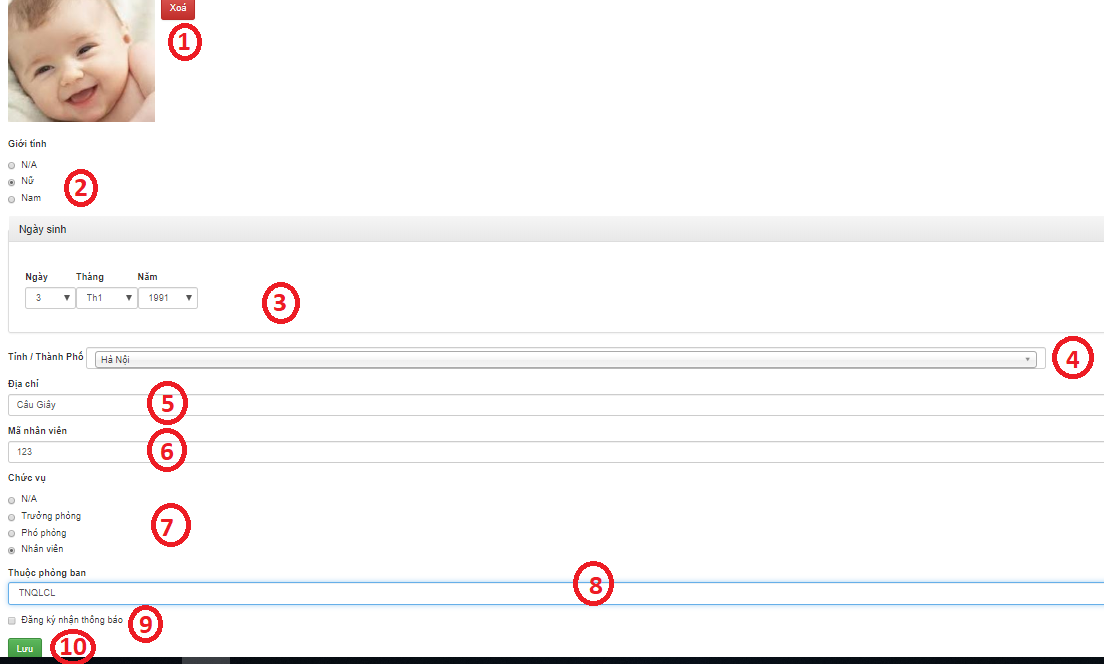 12. Xem thông tin phòng ban
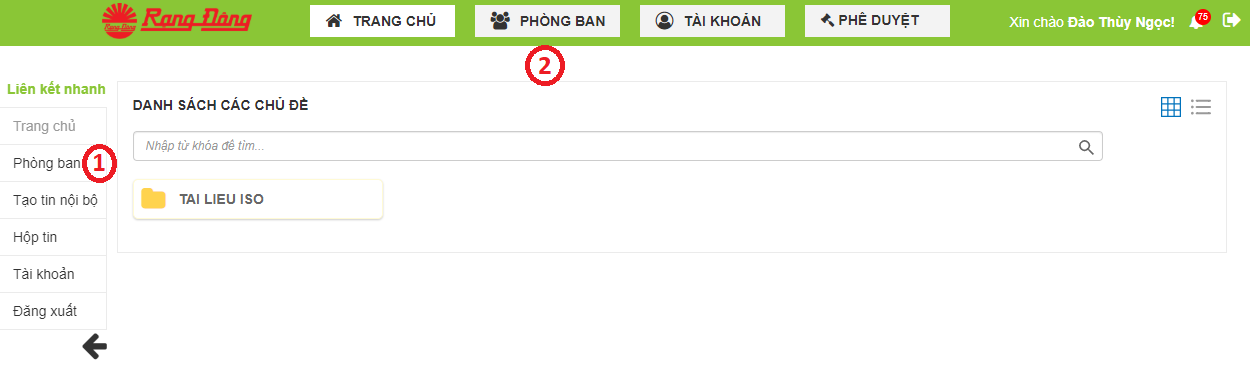 Click “Xem hồ sơ” để xem hồ sơ nhân sự
Click “Đóng” để thoát
Có thể xem nhanh hồ sơ về tài khoản bằng cách:
Click vào tên tài khoản -> Màn hình hiển thị thông tin sơ lược về tài khoản
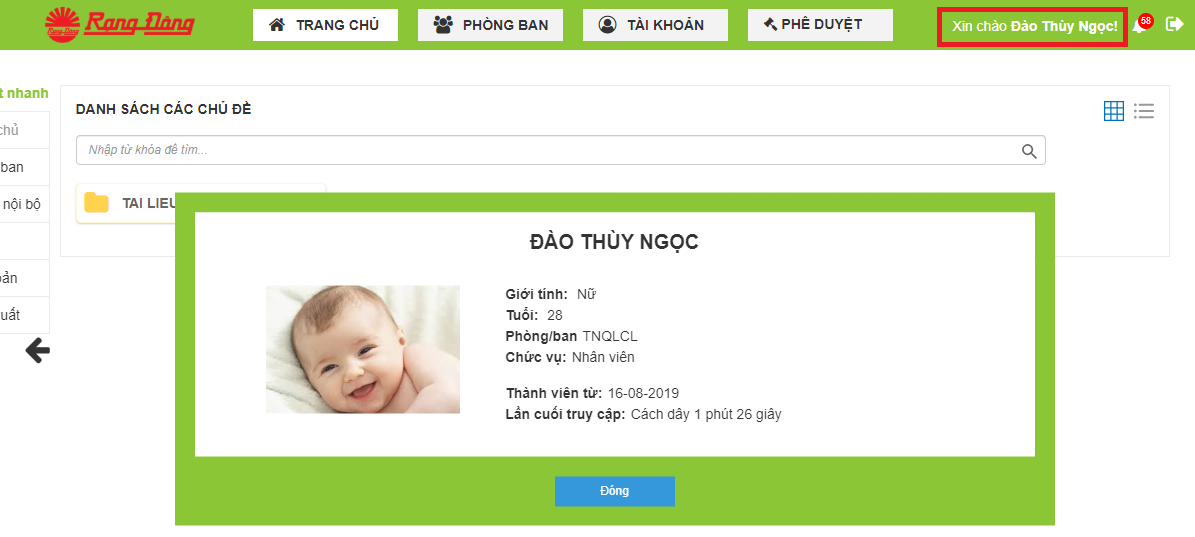 Click “Đóng” để thoát
III. Kết luận
1. Tổng kết về hệ thống ISO ONLINE
Ứng dụng hệ thống quản lý tài liệu rangdongiso giúp Rạng Đông soạn thảo, lưu trữ các tài liệu đào tạo về kiến thức, kỹ năng, quy trình, quy định của Công ty,…, bên cạnh đó ứng dụng ISO ONLINE là nơi tổng hợp tất cả các tình huống hỏi đáp, các thông báo quan trọng trong mọi hoạt động của Doanh nghiệp.
Các ứng dụng này giúp chia sẻ toàn bộ hệ thống tài liệu này cho nội bộ Rạng Đông, nhân viên dễ dàng tra cứu, tham khảo các tài liệu chính thống của Rạng Đông ở mọi lúc, mọi nơi trong phạm vi…….??
2. Hướng phát triển trong tương lai
Hiện tại hệ thống đang triển khai sử dụng lưu trữ và trao đổi tài liệu trong toàn xưởng LED – ĐTTĐ & TBCS. Trong tương lai, hệ thống sẽ được nhân rộng ra toàn bộ công ty và kết hợp phát triển thêm một số tính năng như đính kèm chữ ký điện tử, thành lập tính năng chat, chatroom nội bộ… để tăng khả năng tương tác trong công việc giữa các CBCNV toàn thể công ty, hạn chế sử dụng các phần mềm bên ngoài nhằm đảm bảo tính bảo mật hệ thống thông tin nội bộ. 
Trong tương lai có thể xây dựng kế hoạch công việc, ra hạn thời gian công việc gán theo từng giai đoạn/dự án…ứng với các bộ phận. Thiết lập cảnh báo thời gian hoàn thành, nhắc nhở trạng thái công việc trên hệ thống, có thể gửi thông báo qua email, số điện thoại giúp các bộ phận nắm được tiến độ và hoàn thành công việc đúng thời gian